Biologie - science
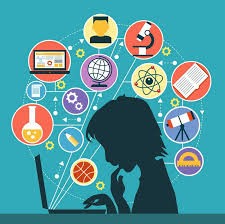 Ethery
Ethery
Kyslíkaté deriváty uhlovodíků – na atomu kyslíku jsou vázány dva uhlovodíkové zbytky (R) 

Ethery lze také považovat za deriváty vody H₂O

Atom kyslíku může být součástí kruhu – heterocyklické sloučeniny
Ethery jako Deriváty vody
H – O – H      R — O — R      R¹ — O — R²
       voda                                  ether
                           se stejnými                s různými 
                                        uhlovodíkovými
                                               zbytky
Název etherů
tvoří se z názvu z hlavního uhlovodíku a předpony alkoxy  - odvozené od druhého uhlovodíkového zbytku
Tvoří se připojením předpony alkoxy  

Alkoxyskupina      — O — R
Ethoxyethan (diethylether) – 2 ethylové skupiny CH₃—CH₂— 
    ethoxy:  CH₃—CH₂— O — 

   CH₃—CH₂—O—CH₂—CH₃
   R   —  O —   R 
   2 stejné uhlovodíkové zbytky
Methoxymethan (dimethylether) – 2 methylové zbytky CH ₃— 
   methoxy: CH₃ —O — 
                            
       CH₃—O—CH₃
        R — O — R 
          2 stejné uhlovodíkové zbytky
1 – methoxybutan (butylmethylether) – 1 methylový zbytek CH₃— a 1 butylový zbytek CH₃—CH₂—CH₂—CH₂— 

   CH₃—O—CH₂—CH₂—CH₂—CH₃ 
          R¹  — O  — R²   
   2 různé uhlovodíkové zbytky
Ethoxybenzen (ethylfenylether) – 1 ethylová skupina CH₃—CH₂— a fenylová skupina 




                            R¹ — O — R²
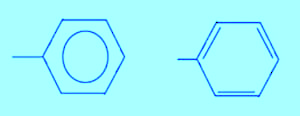 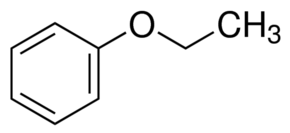 Vlastnosti etherů
většina etherů kapalné látky, dimethylether za běžných podmínek plyn
narkotické účinky
toxicita (jedovatost) – ethylenoxid
extrémně hořlavé – směs diethyletheru se vzduchem
Použití etherů
výroba epoxidové pryskyřice
sterilizace lékařských nástrojů
Diethylether – organická rozpouštědla 
Difenylether - heterocyklická sloučenina
Další příklady etherů
Difenylether - heterocyklická sloučenina
Ethylenoxid - oxiran
Karbonylové sloučeniny
Karbonylové sloučeniny
charakteristickou (funkční) skupinou je karbonylová skupina (oxoskupina) 
 
je tvořena atomem kyslíku O,
   který je pomocí dvojné vazby
   připoután k atomu uhlíku C
polární kovalentní vazba mezi atomem kyslíku a atomem uhlíku (velký rozdíl elektronegativity)
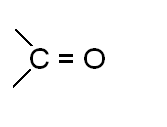 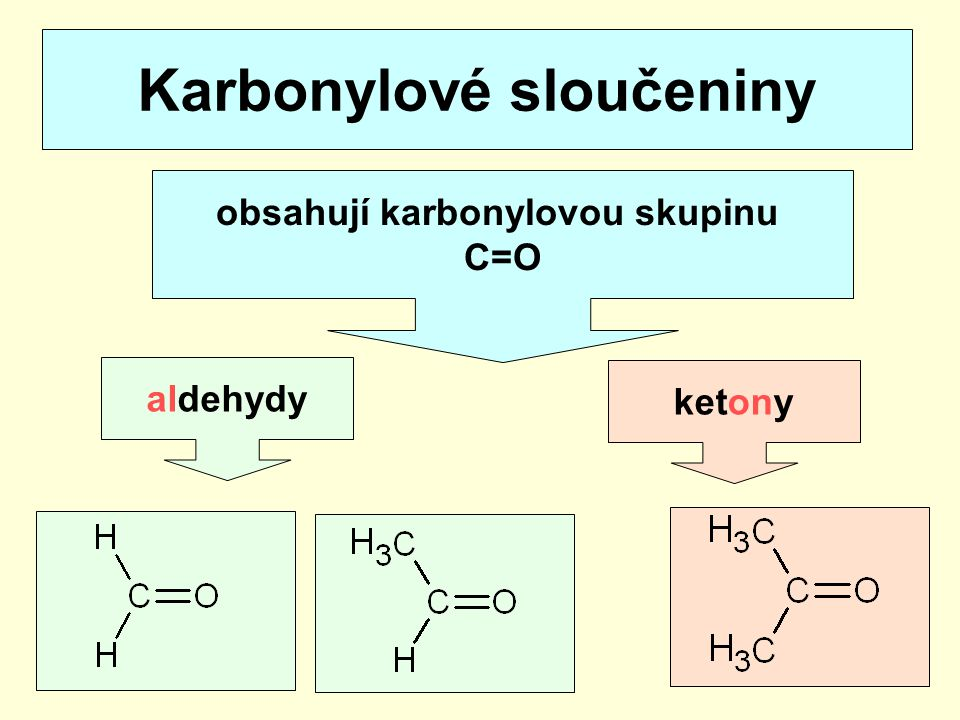 V případě aldehydů se oxoskupina nachází na konci uhlovodíkového řetězce – atom uhlíku (C) karbonylové skupiny je vázán s 1 atomem vodíku (H).
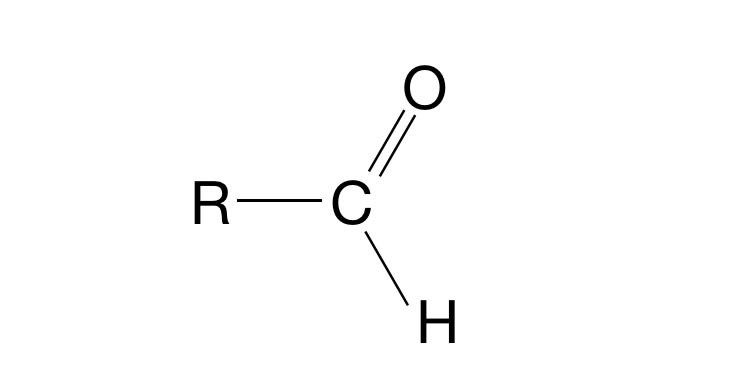 Ketony mají navázaný atom kyslíku (O) oxoskupiny na atomu uhlíku (C) mimo konec uhlovodíkového řetězce. Atom uhlíku (C) oxoskupiny tak sousedí se dvěma dalšími atomy uhlíku (C).
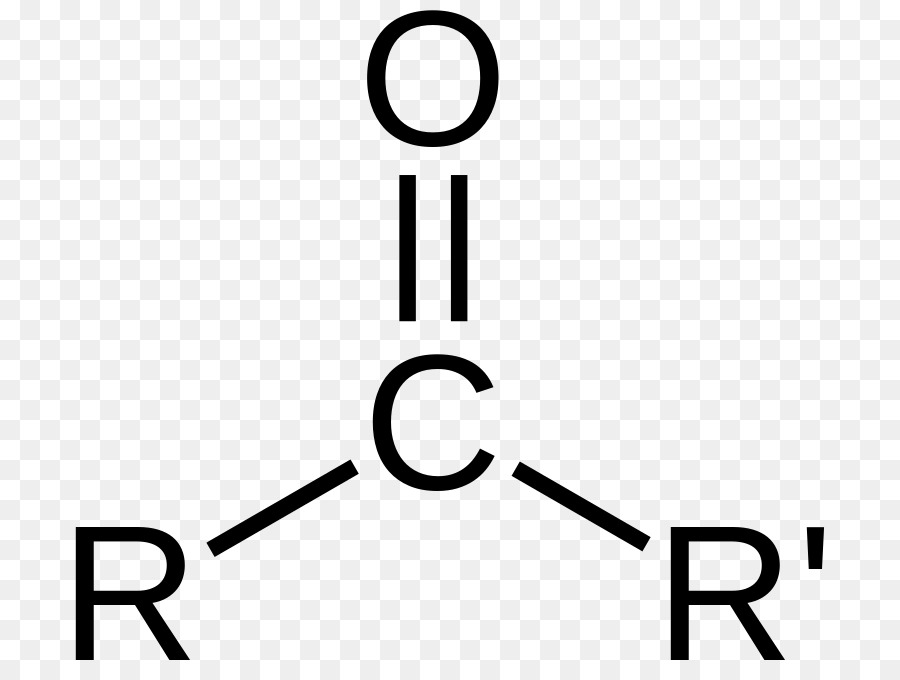 Názvosloví karbonylových sloučenin
Aldehydy 
Názvy aldehydů se tvoří spojením názvu základního uhlovodíku a koncovky al 
    
   Methanal (formaldehyd)
   molekulový vzorec CH₂O
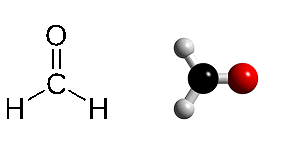 Ethanal – molekulový vzorec C₂H₄O  
                   racionální vzorec CH₃CHO
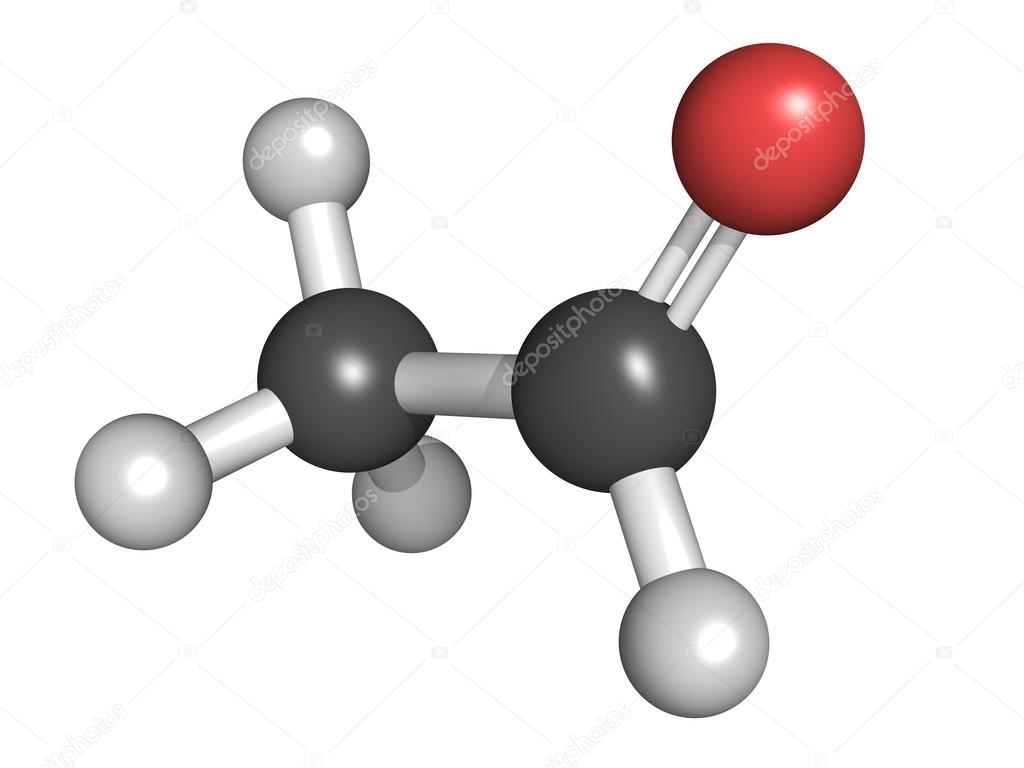 Druhý způsob - spojení názvu základního uhlovodíku a koncovky karbaldehyd - používá se v případě navázání aldehydické skupiny CHO na cyklický řetězec.
 
    Benzenkarbaldehyd
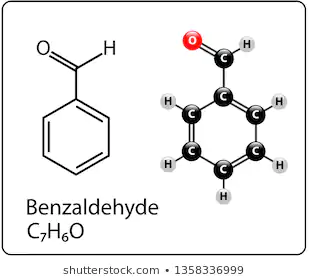 Vlastnosti a použití
jen methanal (formaldehyd) je plyn
většina ostatních aldehydů a ketonů jsou kapaliny 
Nižší aldehydy a ketony jsou rozpustné ve vodě – polární látky (vytvářejí s molekulami vody vodíkové můstky) 
Aldehydy a ketony jsou poměrně reaktivní
Především formaldehyd toxická látka – karcinogenní účinky